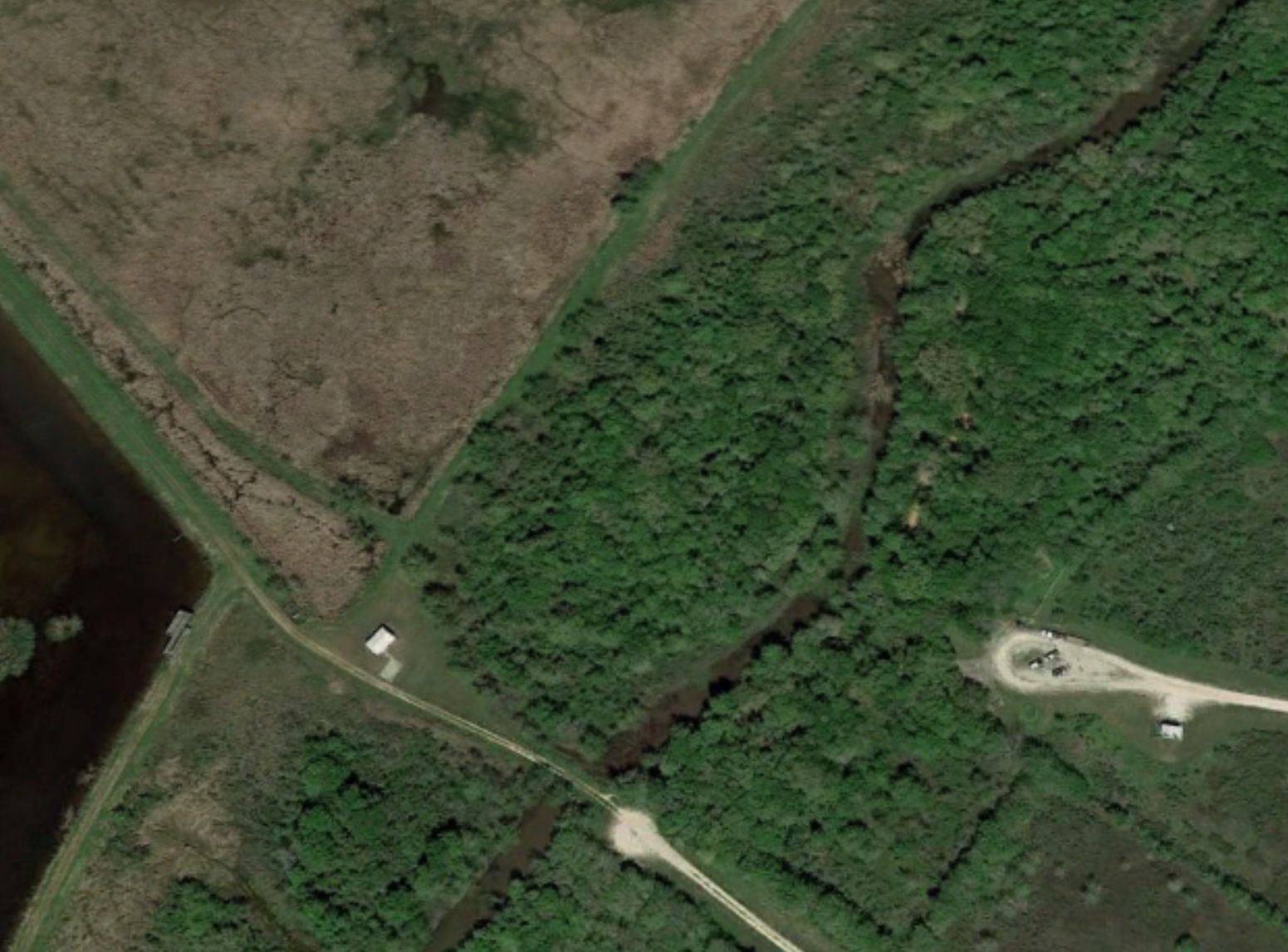 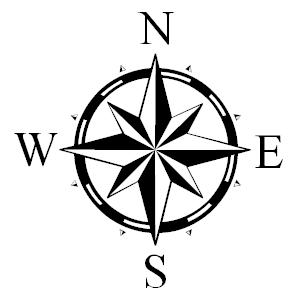 Bobcat Woods Loop Trail

San Bernard National Wildlife Refuge
Brazoria County, Texas
Cocklebur Slough
Concrete Sections
Sections of New Boardwalk
Gravel Spur
Wolfweed Lake
Parking Lot
Water Well
Observation Platform
Path of Existing Boardwalk
Pavilion
Restrooms